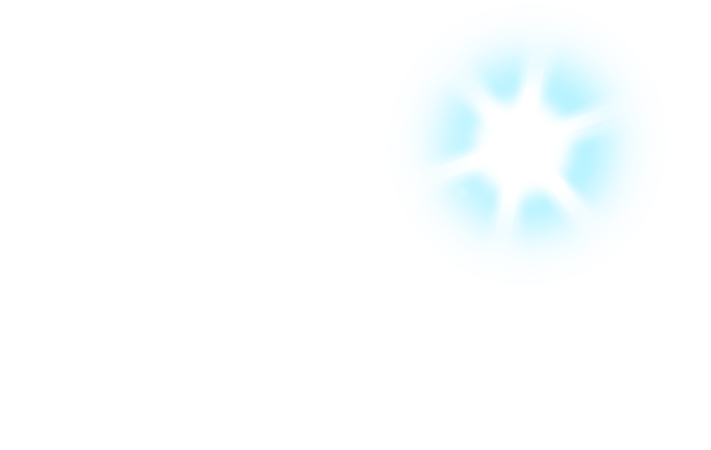 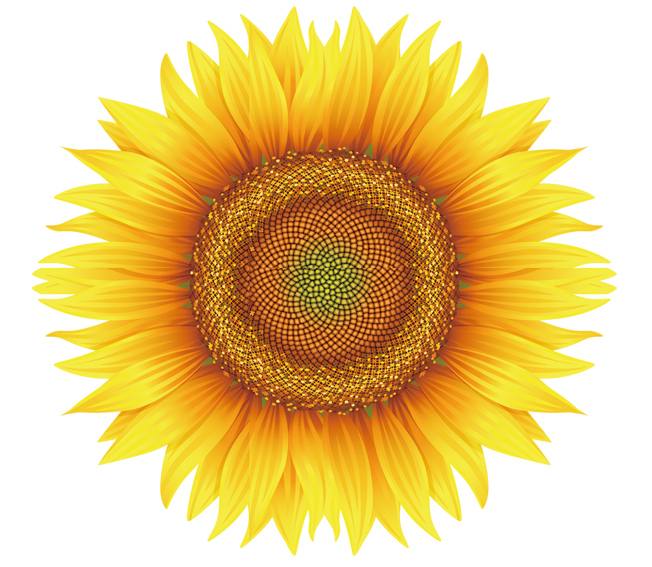 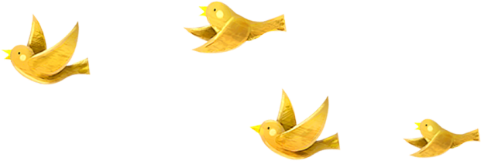 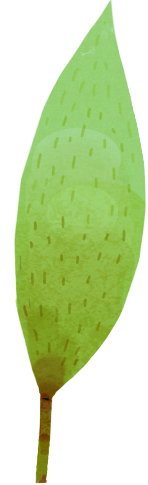 Bài 5
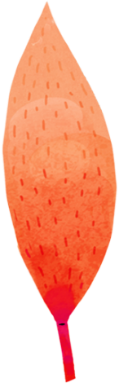 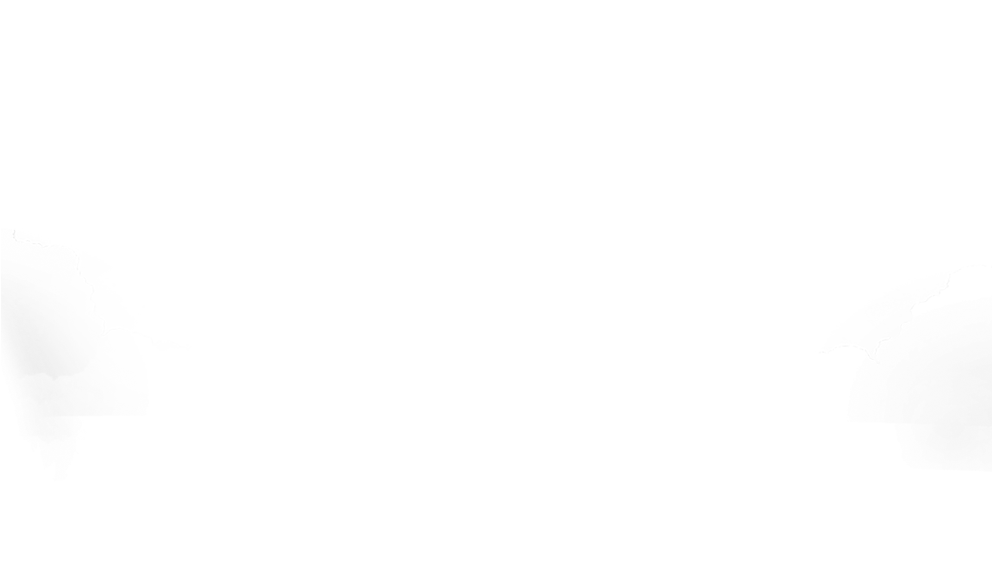 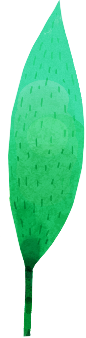 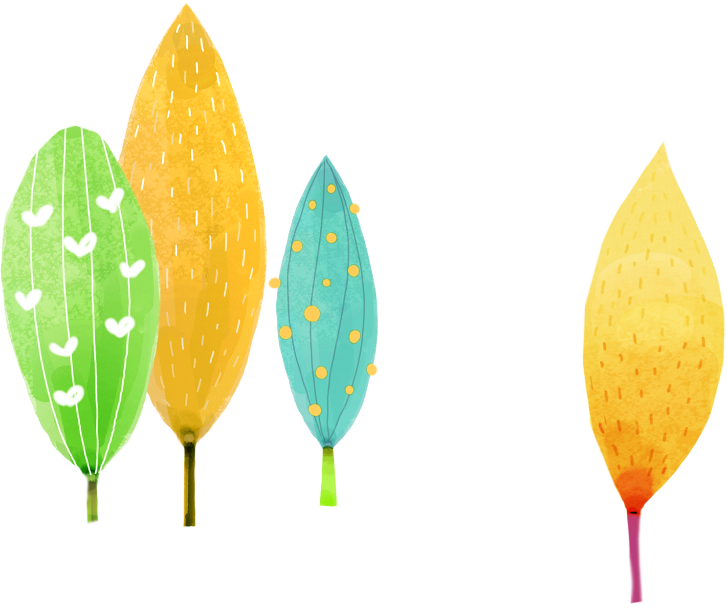 MẤY VÀ MẤY
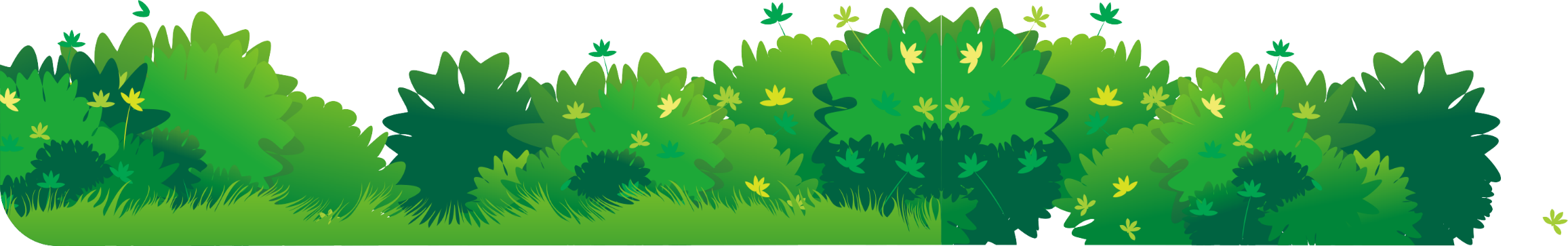 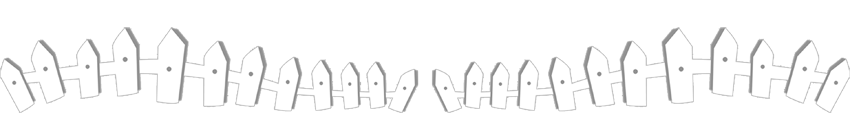 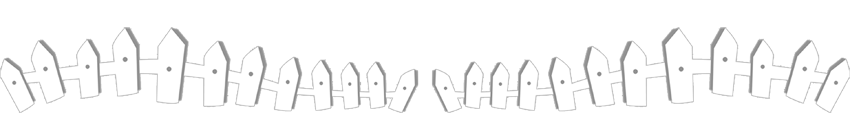 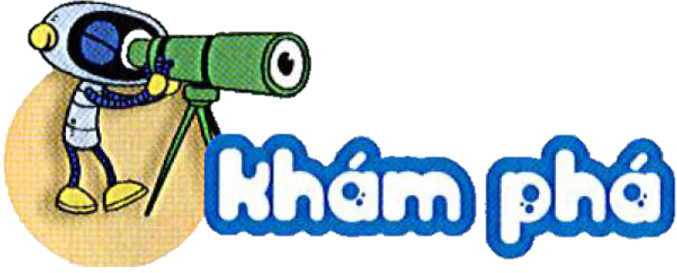 Đếm số cá ở mỗi bể và ở cả hai bể.
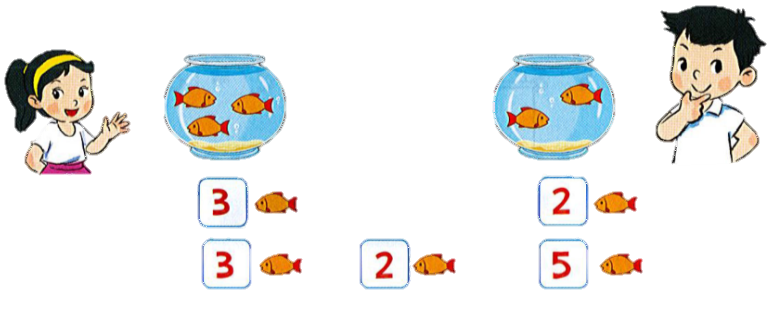 ?
?
Mai có:
Nam có:
?
?
?
và
được
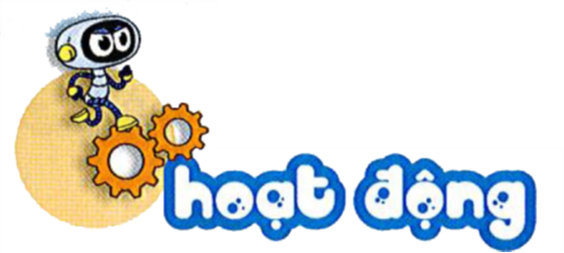 Số?
1
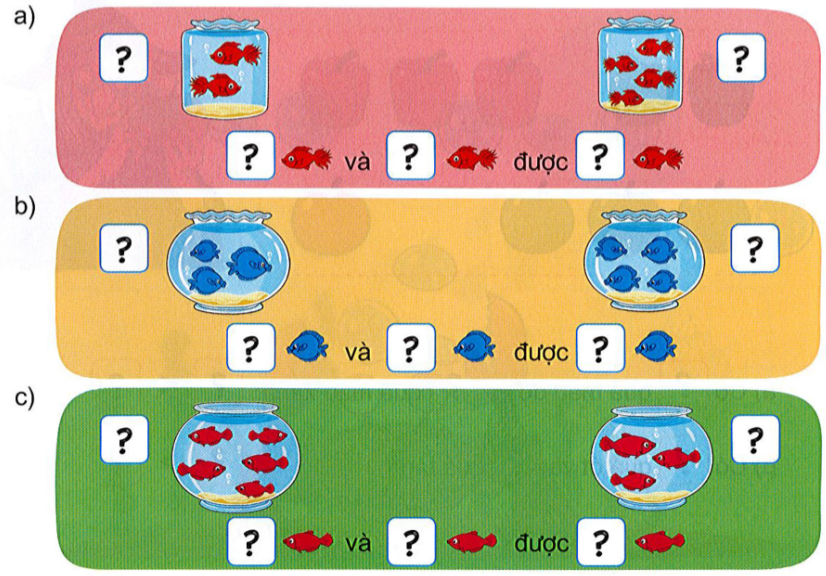 2
4
2
4
6
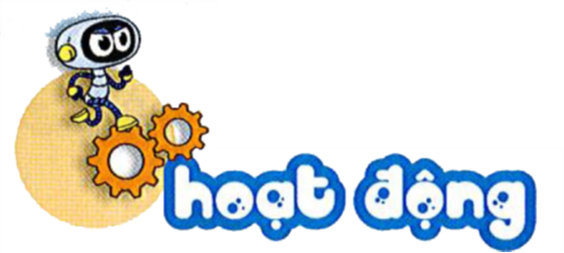 Số?
1
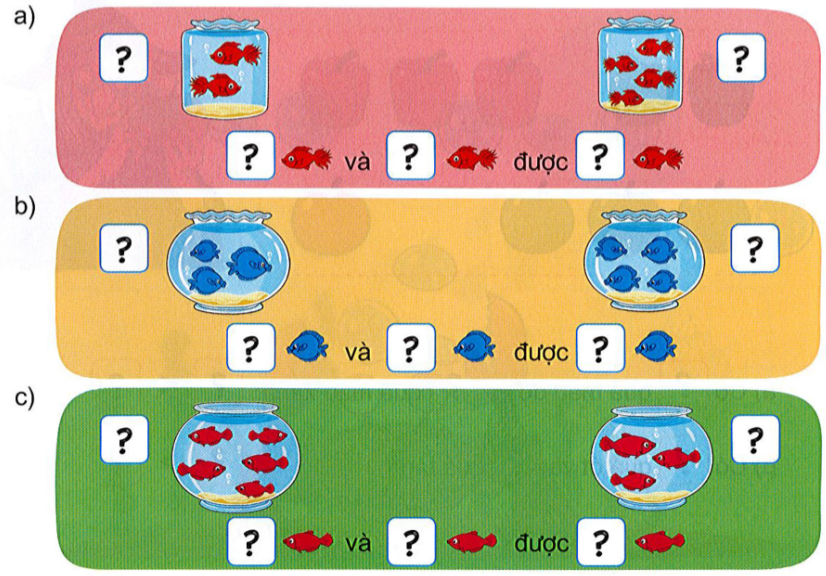 3
4
3
4
7
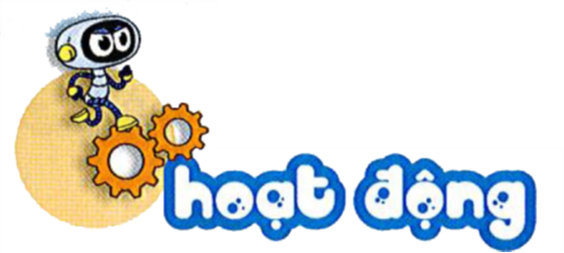 Số?
1
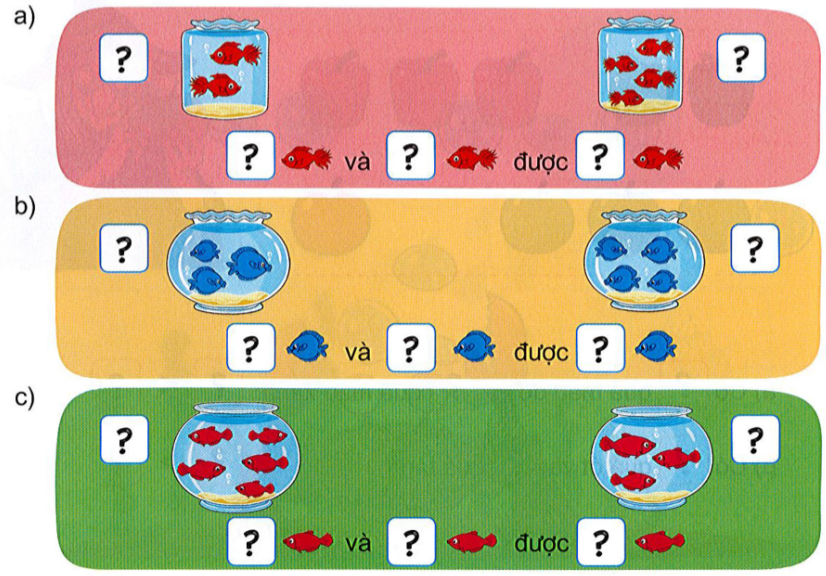 3
5
5
3
8
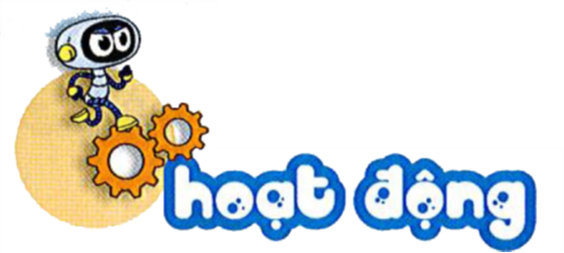 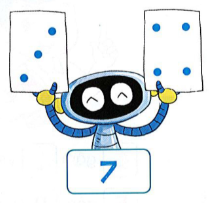 Số?
2
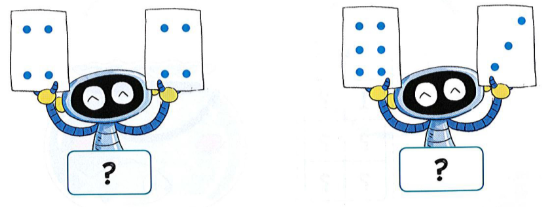 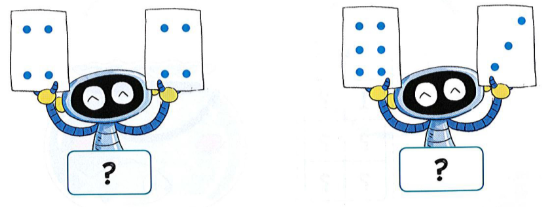 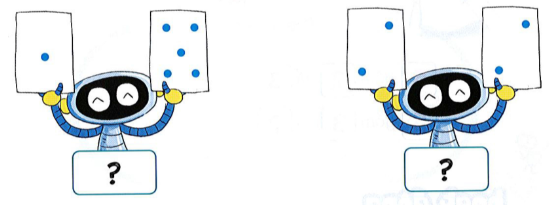 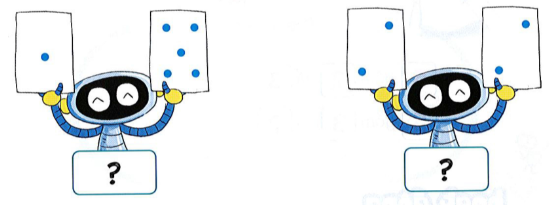 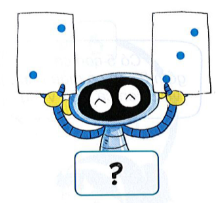 4
9
8
6
5